SEGUIMIENTO AL PLAN DE VIDA Y CARRERA
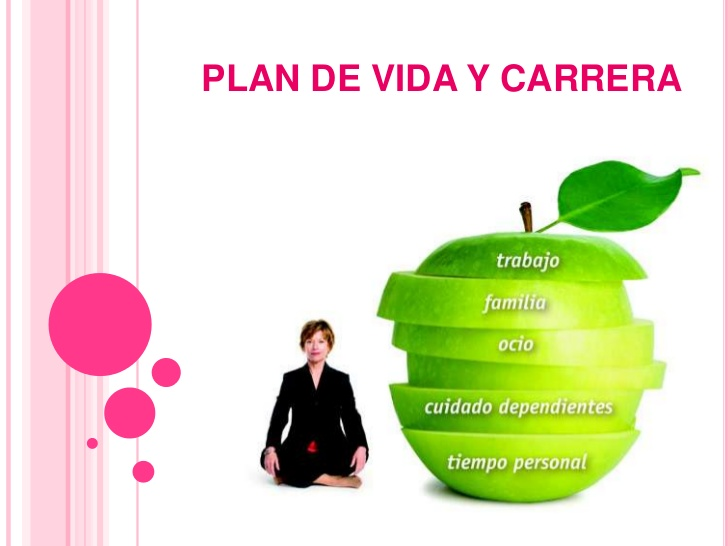 Seguir teniendo una gran actitud en mi trabajo. Posteriormente al ser profesional del área educativa disfrutar cada día como si fuera el último.
TRABAJO
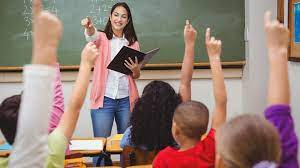 En un futuro no me gustaría casarme y tener hijos, hasta que tenga una vida estable en todos los sentidos. 
Por lo que ahora me dedico a disfrutar mi vida y a mi familia.
FAMILIA
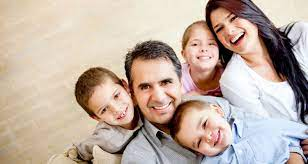 Desde que soy estudiante normalista he disfrutado tanto la carrera, por lo que teniendo ya mi carrera, me dedicaré a seguir estudiando y preparándome para ser una de las mejores educadoras.
PROFESIÓN
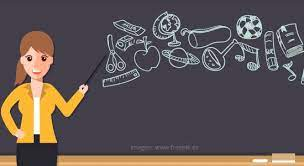 Generalmente no tengo tiempo de ocio, debido a que estudio y trabajo. 
Sé aprovechar bien el tiempo.
OCIO
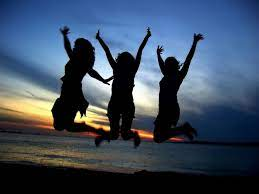 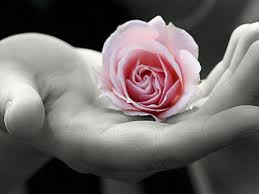 Todos los días me planteó objetivos u pequeñas metas del día, las cuales me motivan a dar lo mejor de mí diariamente.
CUIDADO DEPENDIENTES
A pesar de que estudio y trabajo, siempre busco tiempo para mi y consentirme, ya sea haciendo algo que me guste o me haga feliz.
TIEMPO PERSONAL
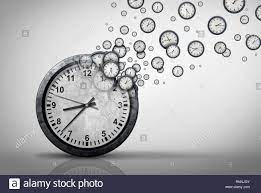 ¿Cuáles son tus alternativas?
Fecha de entrega: 20/04/21
ACTIVIDAD
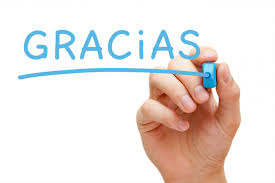